1
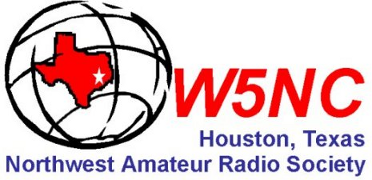 Here is the wireless info:
SSID = KVFD
Password = 123Fire!
http://www.k5wh.net/dmr/class/
DMR Programming
Digital communications
10/5/2018
2
Icons on your Display, from last week
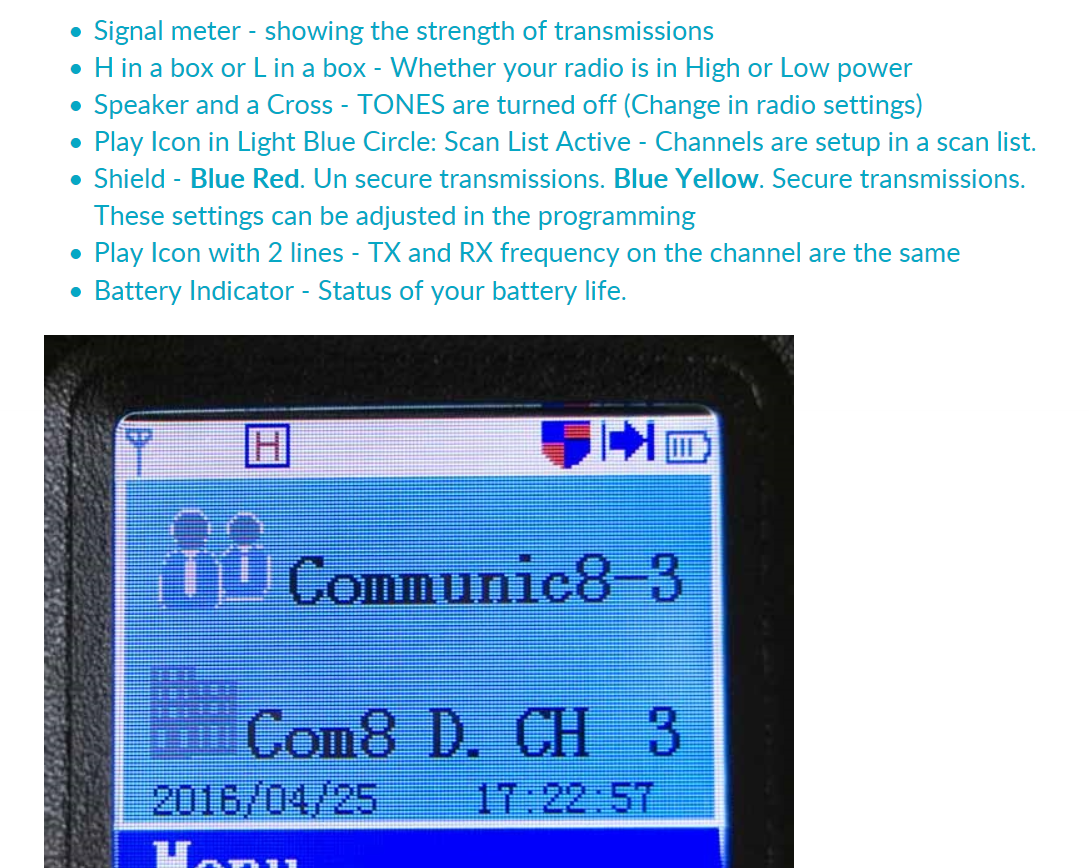 3
Find and Apply Repeater Details
Finding the Talkgroups available for your local repeater
Launching the TYT CPS software
Configuring the software to support a repeater or hotspot
Create a Digital Contact, Channel, Zone, Scan List
Adding Channels to a Zone, Scan List
Upload Codeplug into Radio
Pull down the latest User Database http://amateurradio.digital/index.php 
Upload the User Database to the Radio, then wait, wait, wait, wait……..
4
DMR Texas Website
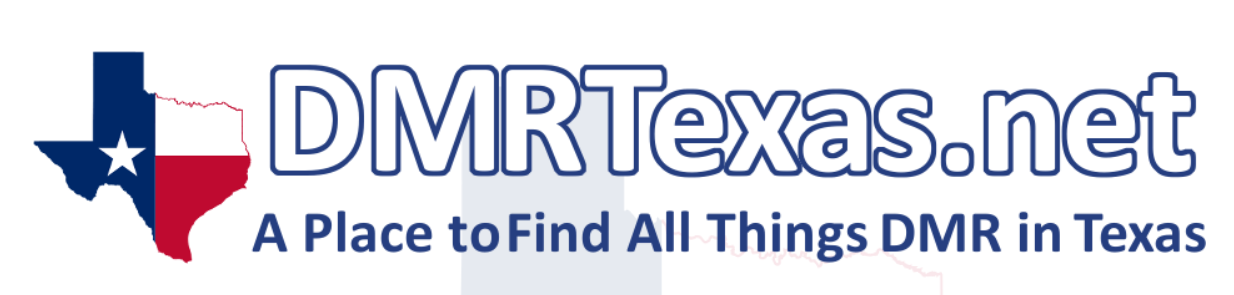 5
Klein Repeater Details
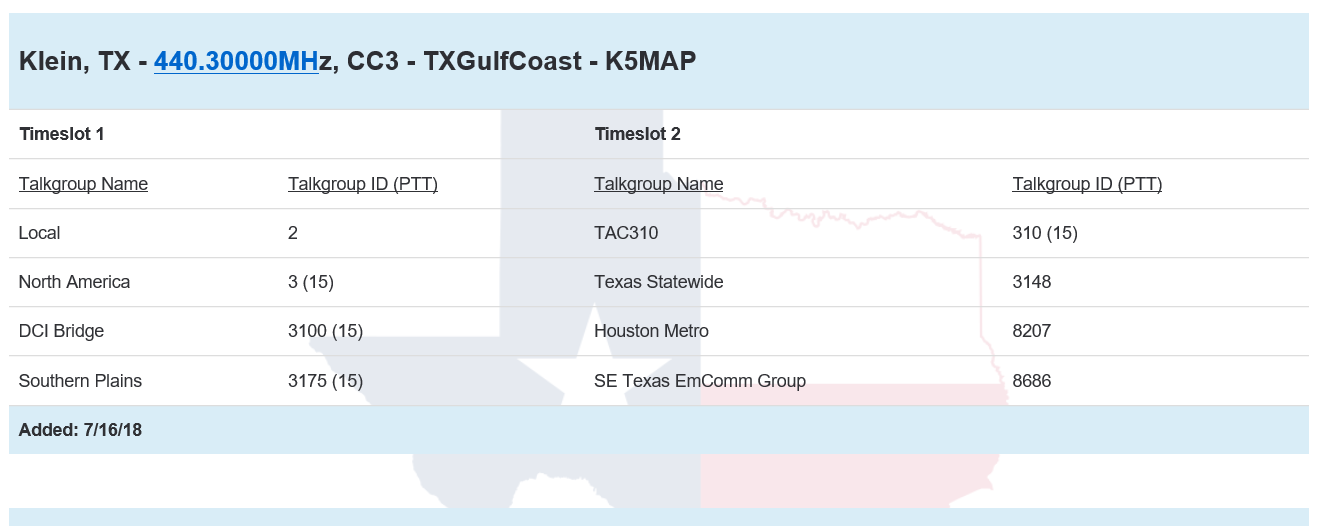 6
Cypress Repeater Details
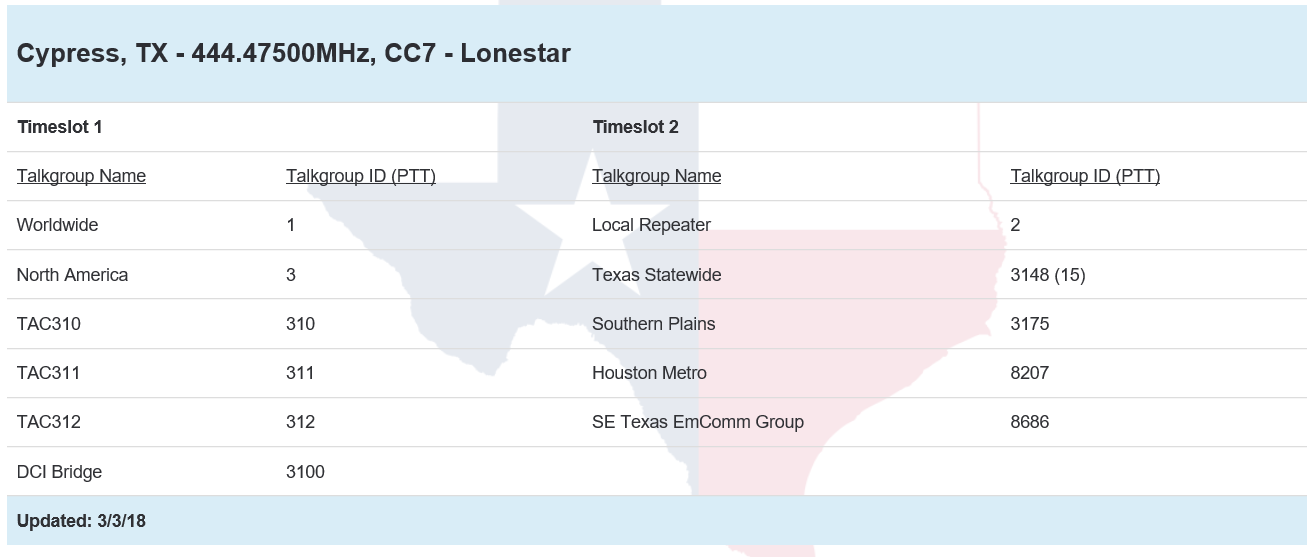 7
Now that you have the Talkgroups
8
Create a Digital Contact / Talkgroup
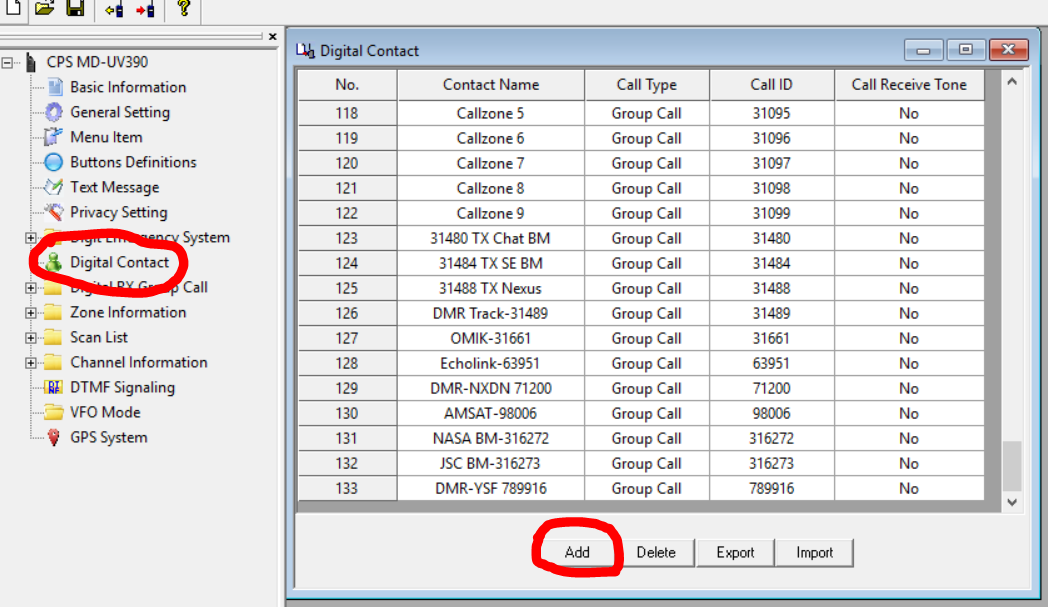 9
Enter the Name and Call ID
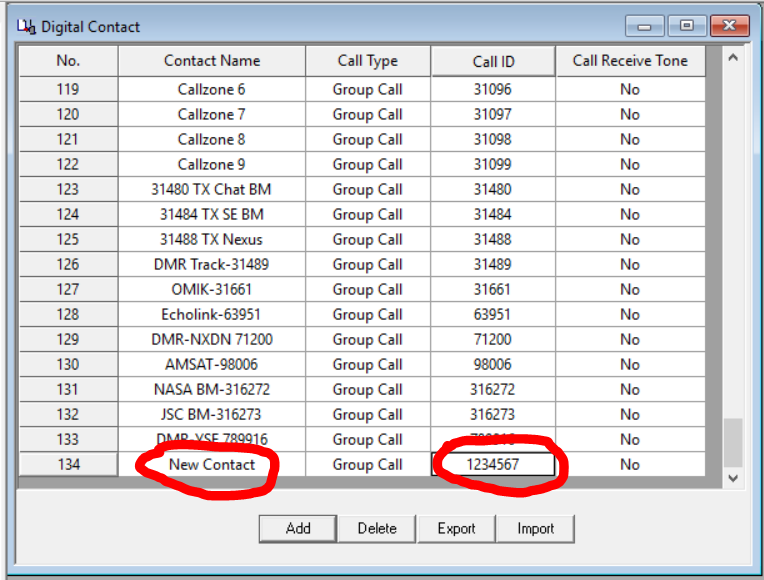 10
Copy and Paste to the NEW Channel
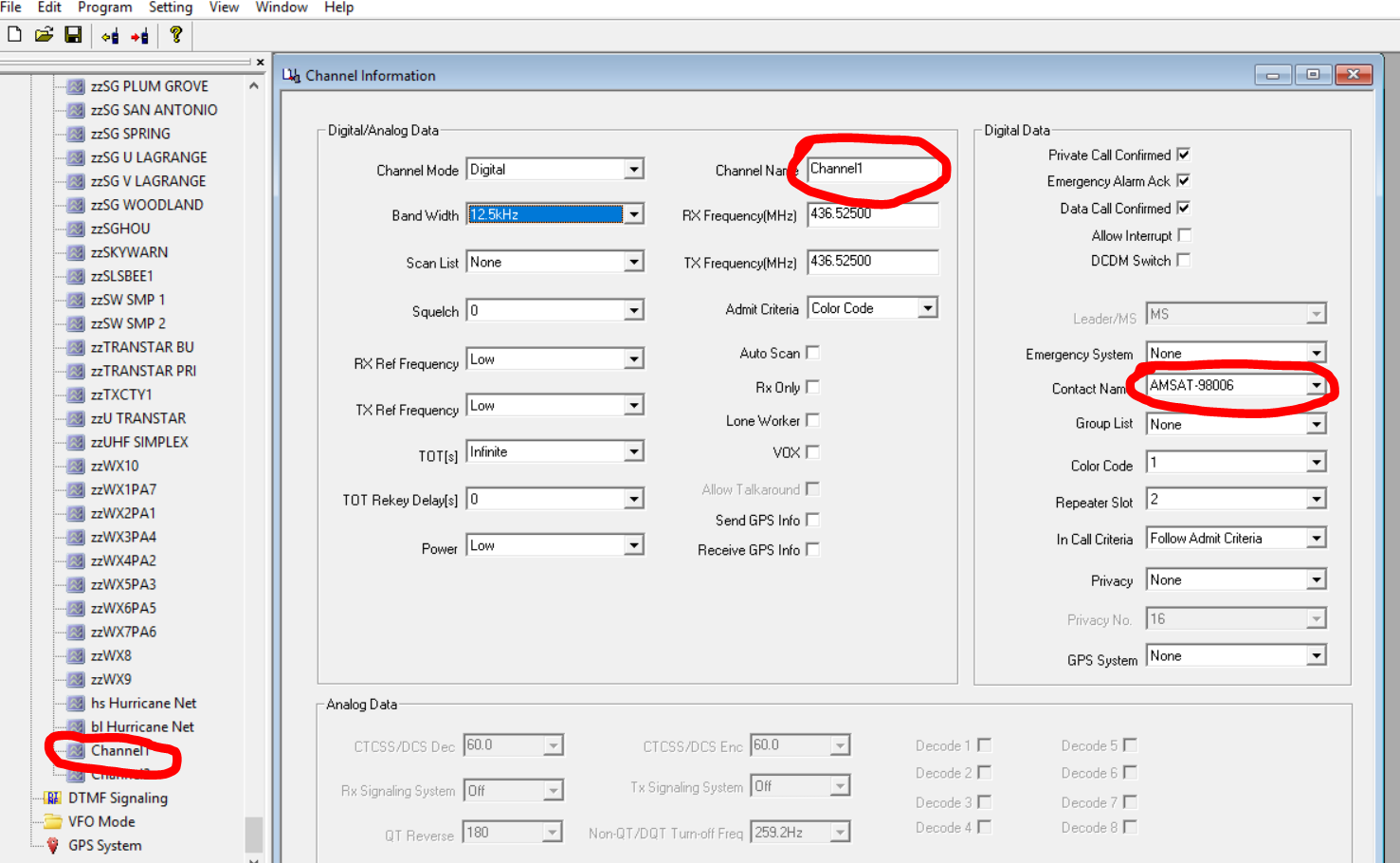 11
Select the NEW Channel and Contact
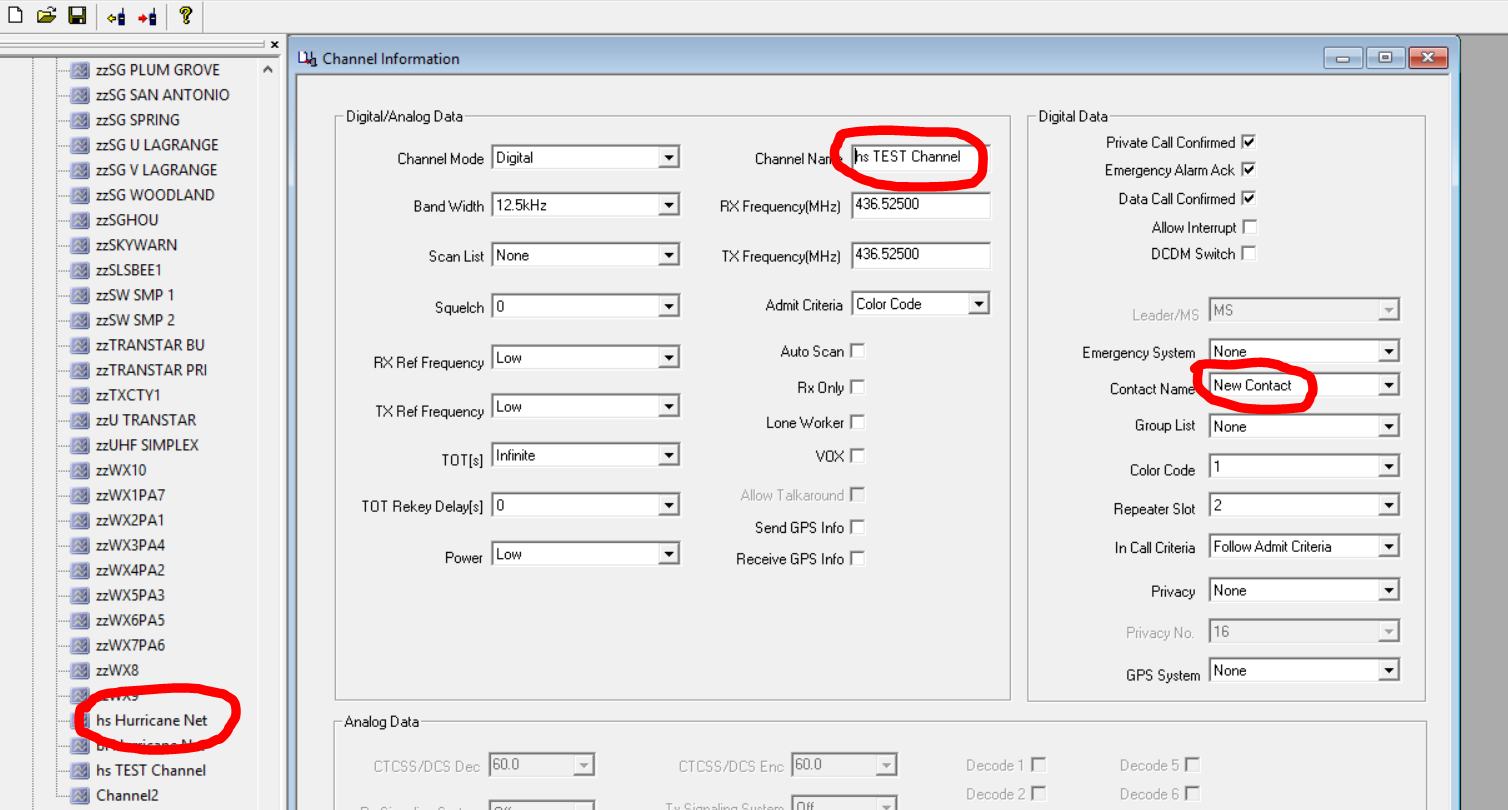 12
Select a Zone, and ADD Channel
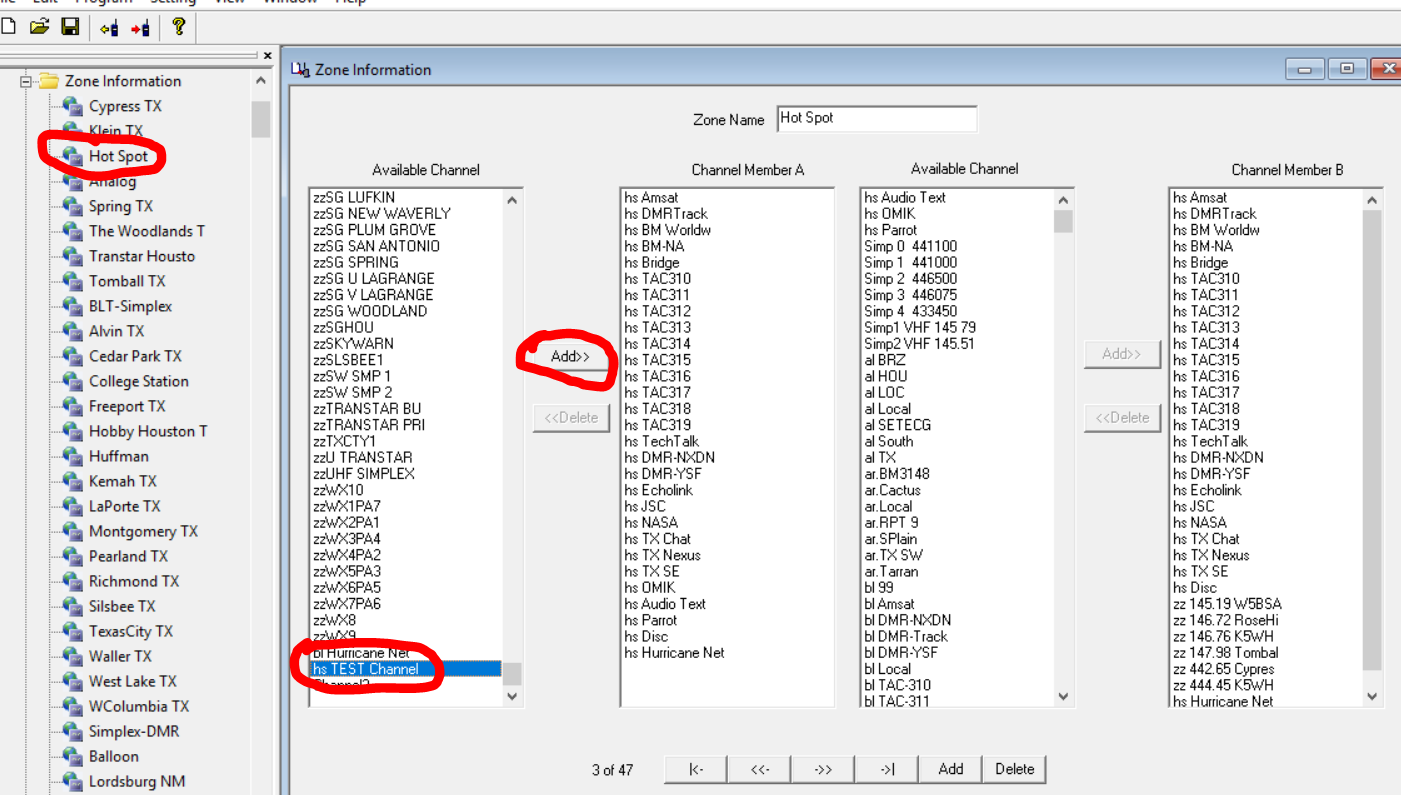 13
Select a Scan List, add Channel
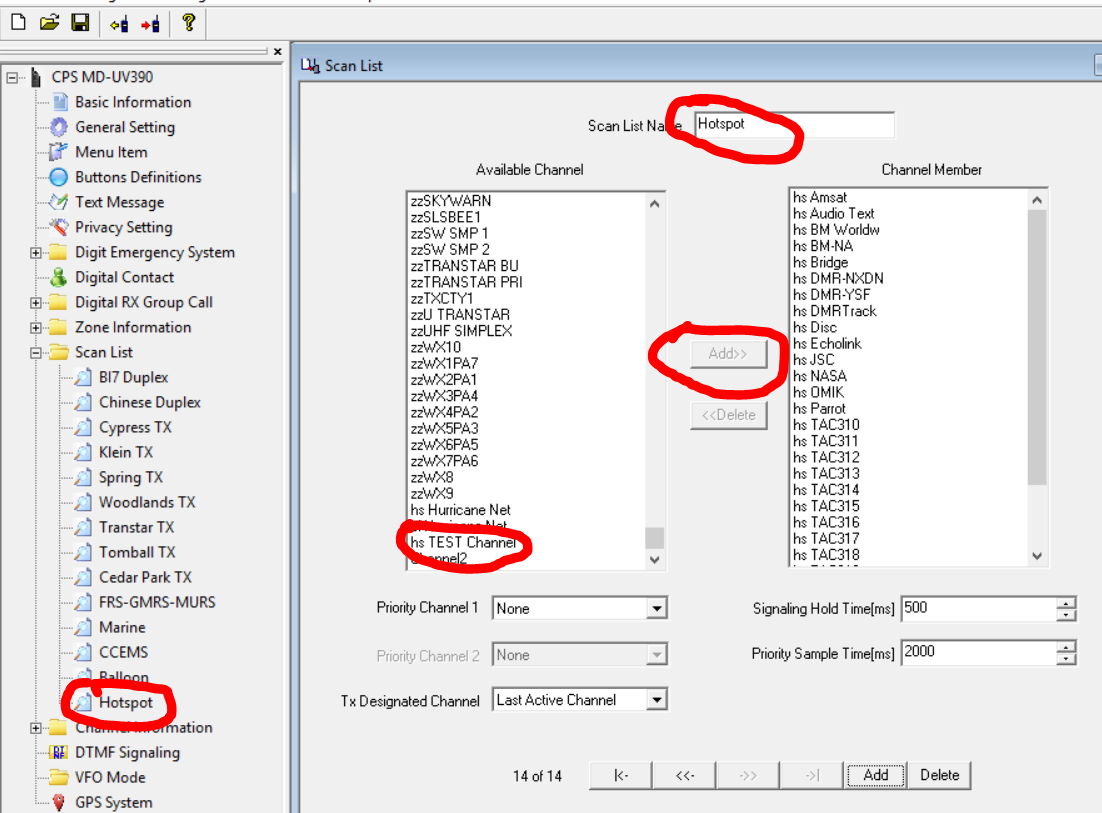 14
SAVE your Codeplug Often
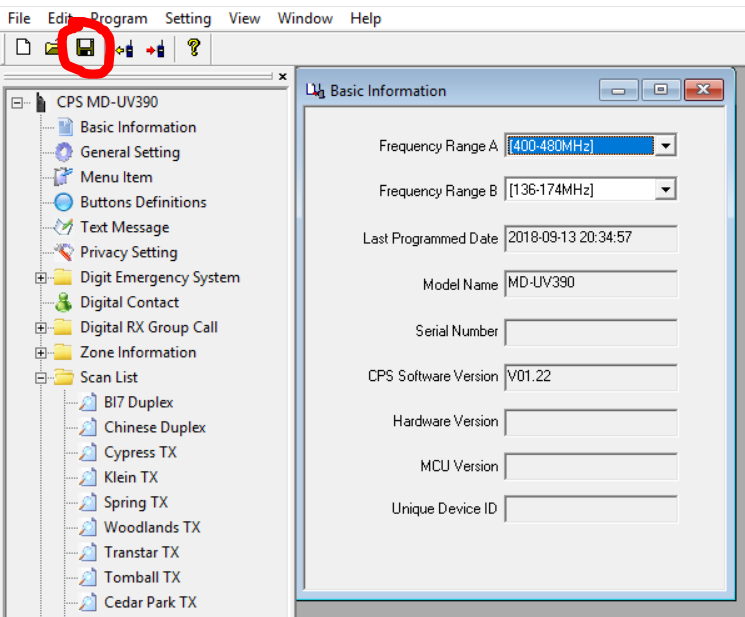 15
Open Codeplug File
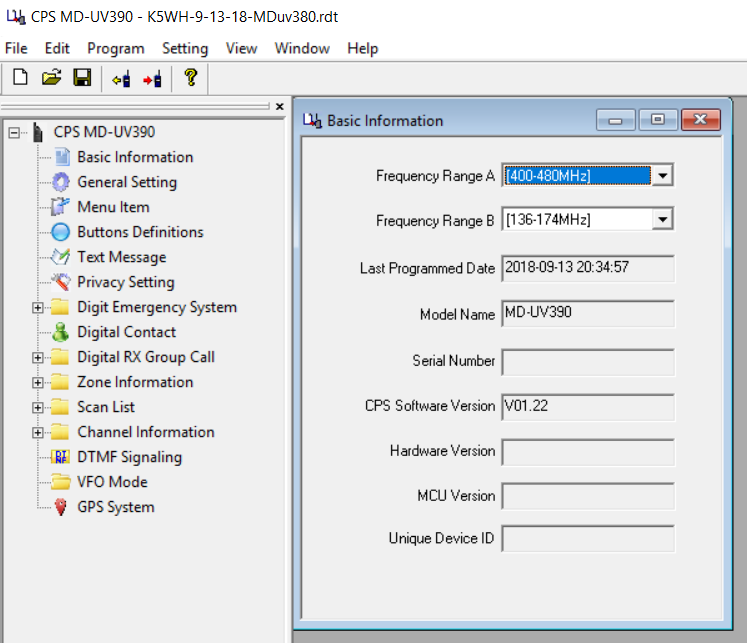 16
Select File to Open
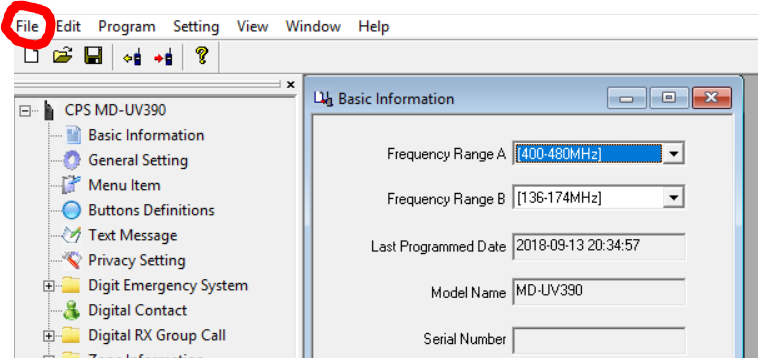 17
Choose the Codeplug and Open
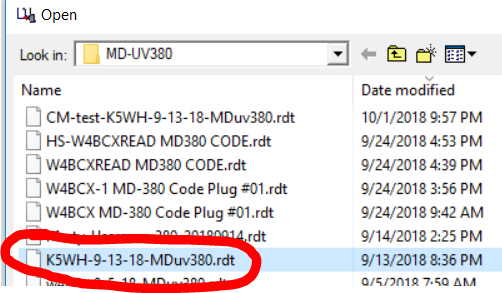 18
Write Codeplug to Radio
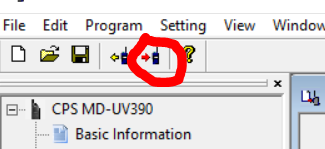 19
How to Update the User Database
20
Where to get the User Database
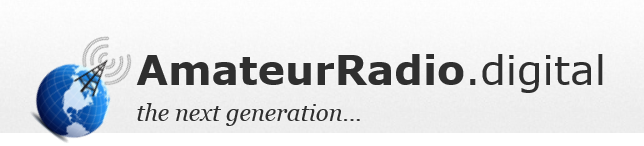 21
User Database or Digital Contacts
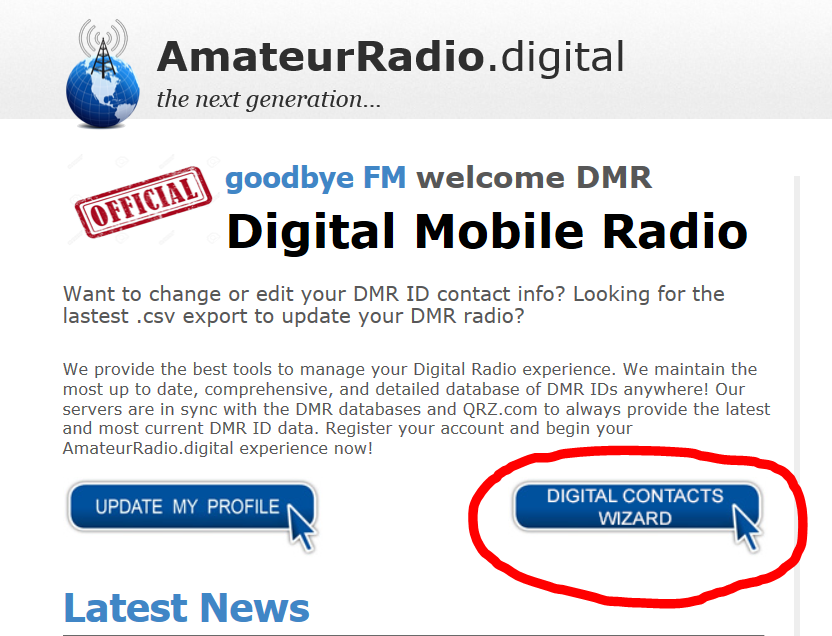 22
Select Radio for Best Screen Format
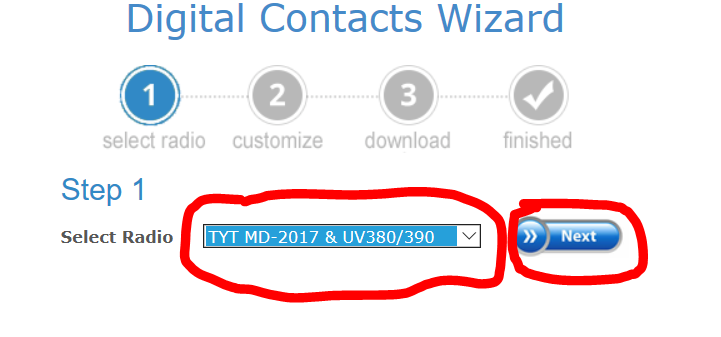 23
Skip to Step 3
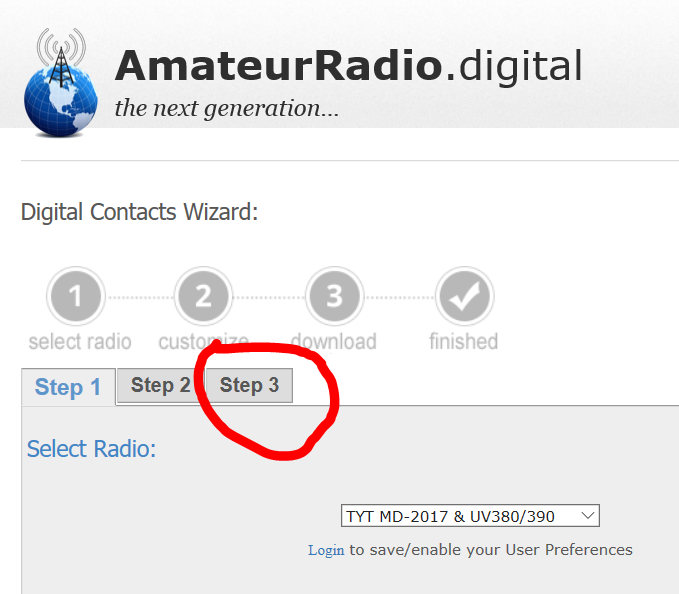 24
Download file to your PC
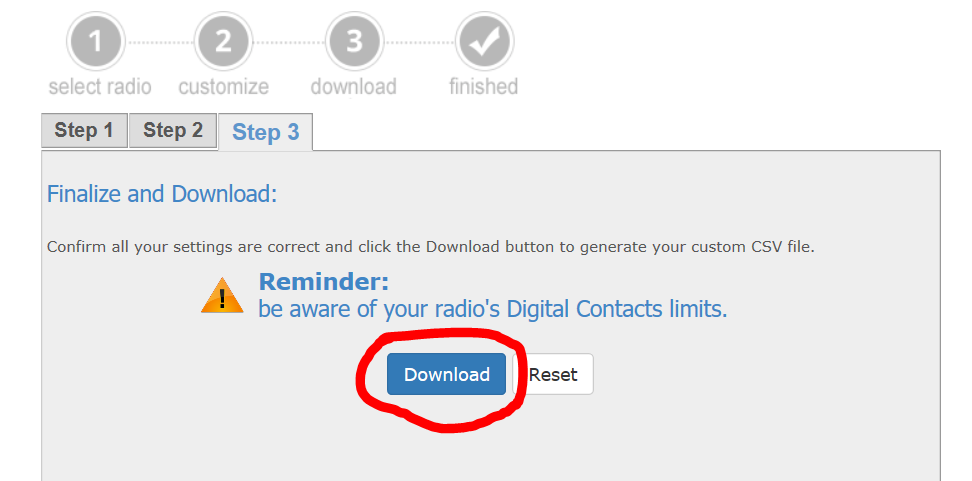 25
Save the file with a DATE stamp
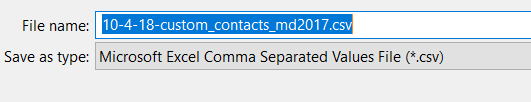 26
Select Program
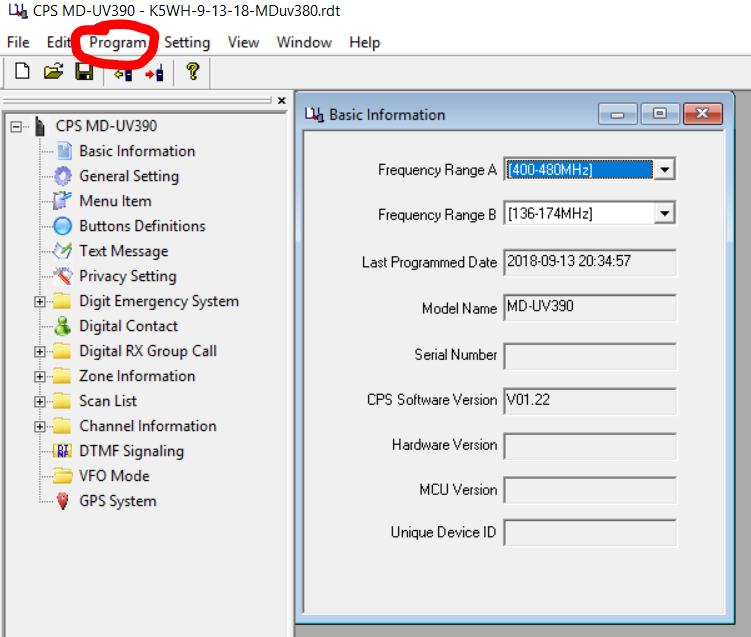 27
Select Write Contacts
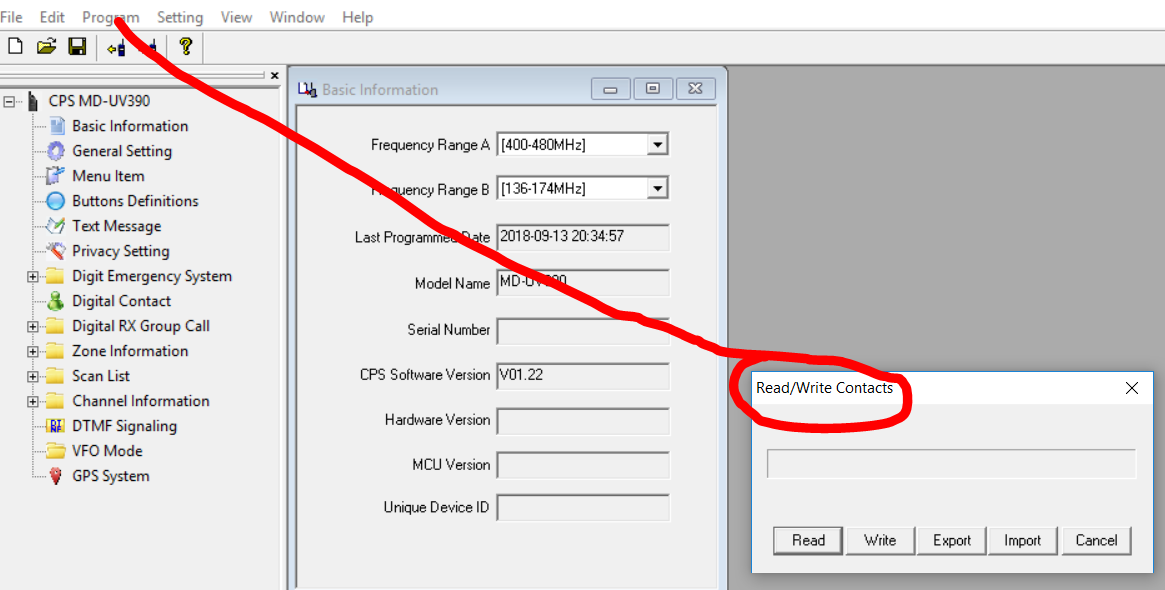 28
Select Import
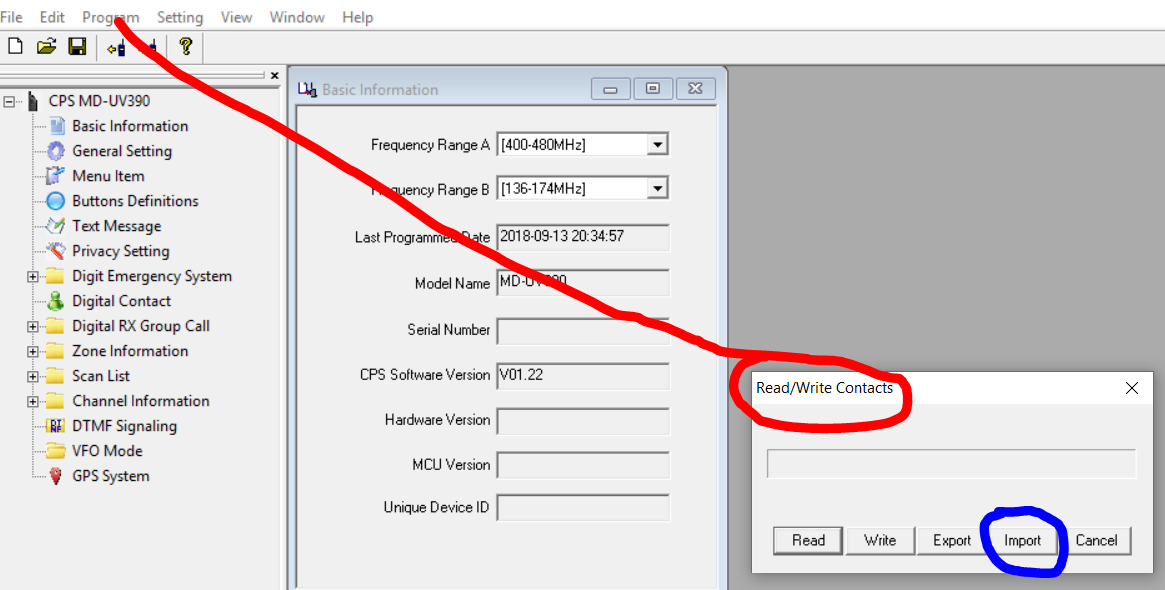 29
Select User DB File
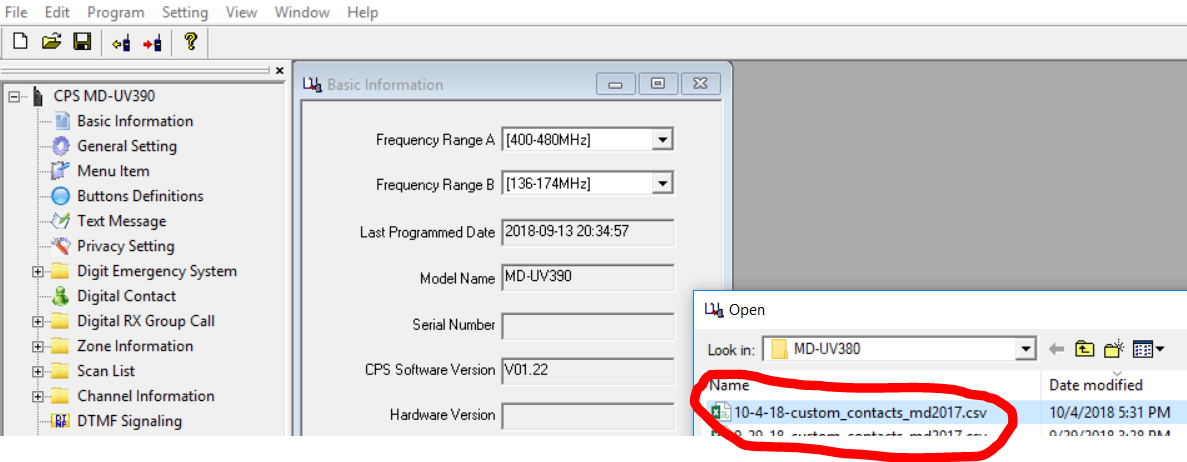 30
Import Successful
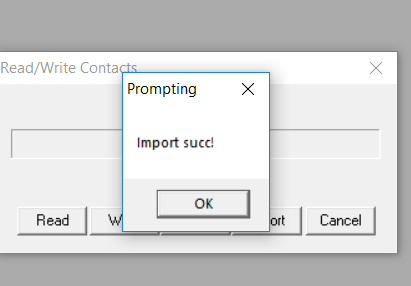 31
Select Write, to send data to Radio
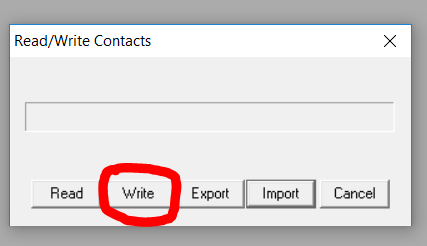 32
Hands On
So, you have now heard what DMR is about
You have seen how its implemented in the Real World
Now, let’s get our hands dirty and apply all this great knowledge
33
Q&A
Questions
34
Backup Slides